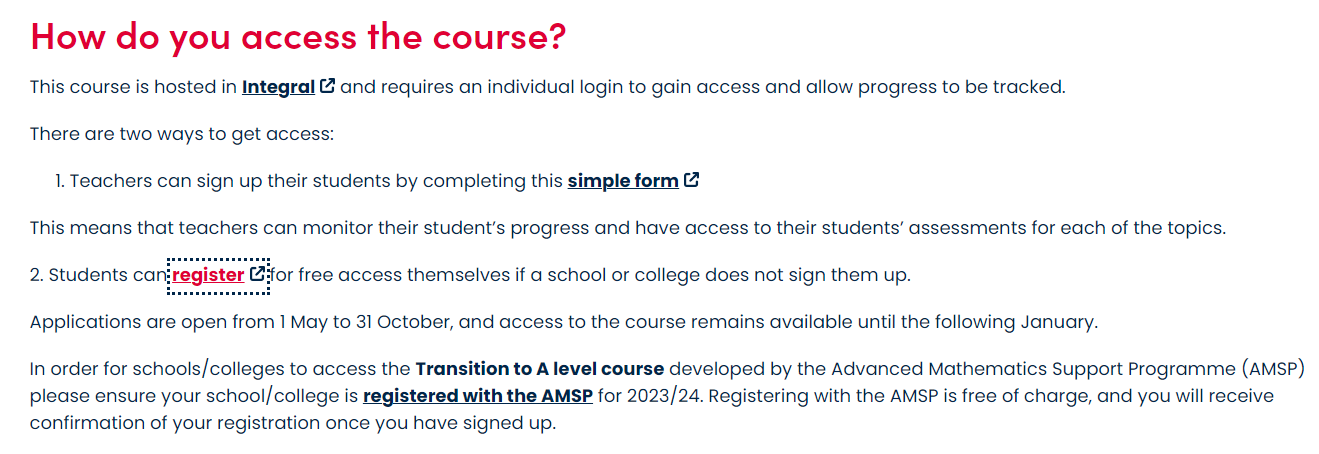 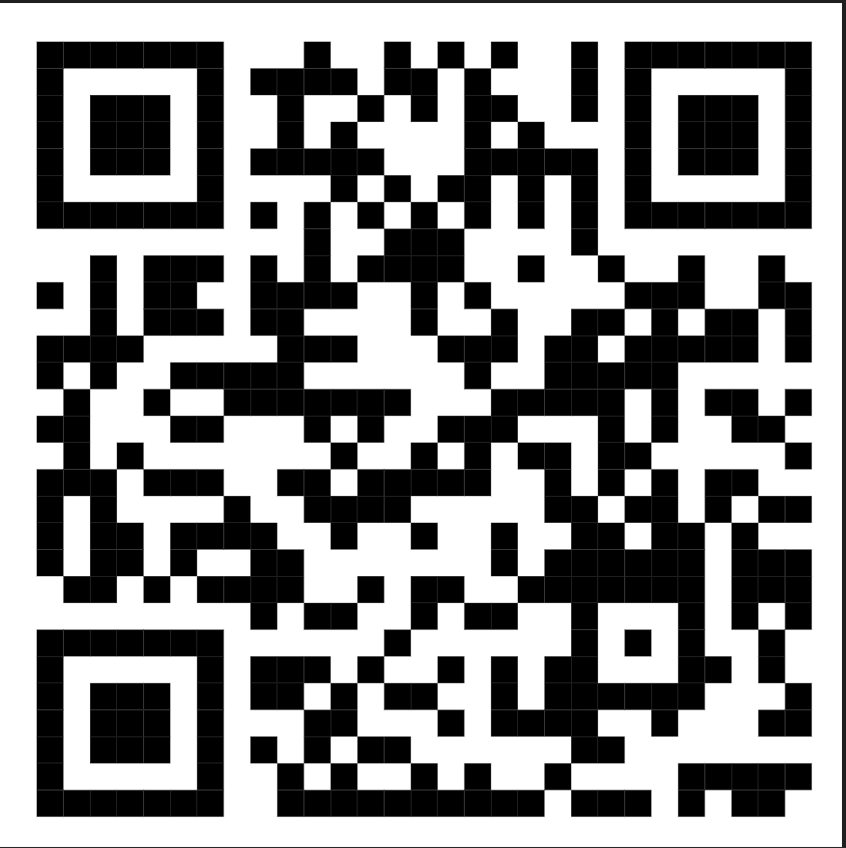 Transition to A level Mathematics course 2024 – AMSP
Once registered check your email for your Account username

Your password will arrive in a separate email.

After you have your second email – log in to get started.
Change your password to continue
Pick the A level course
Homepage
Start with the video

Unless the tick is done you can’t unlock the next materials

https://my.integralmaths.org/mod/hvp/view.php?id=59768